Et si on flanait dans Paris
1861
1163
1836
1875
1887
1674
1757
1877
1754
1805
1806
1989
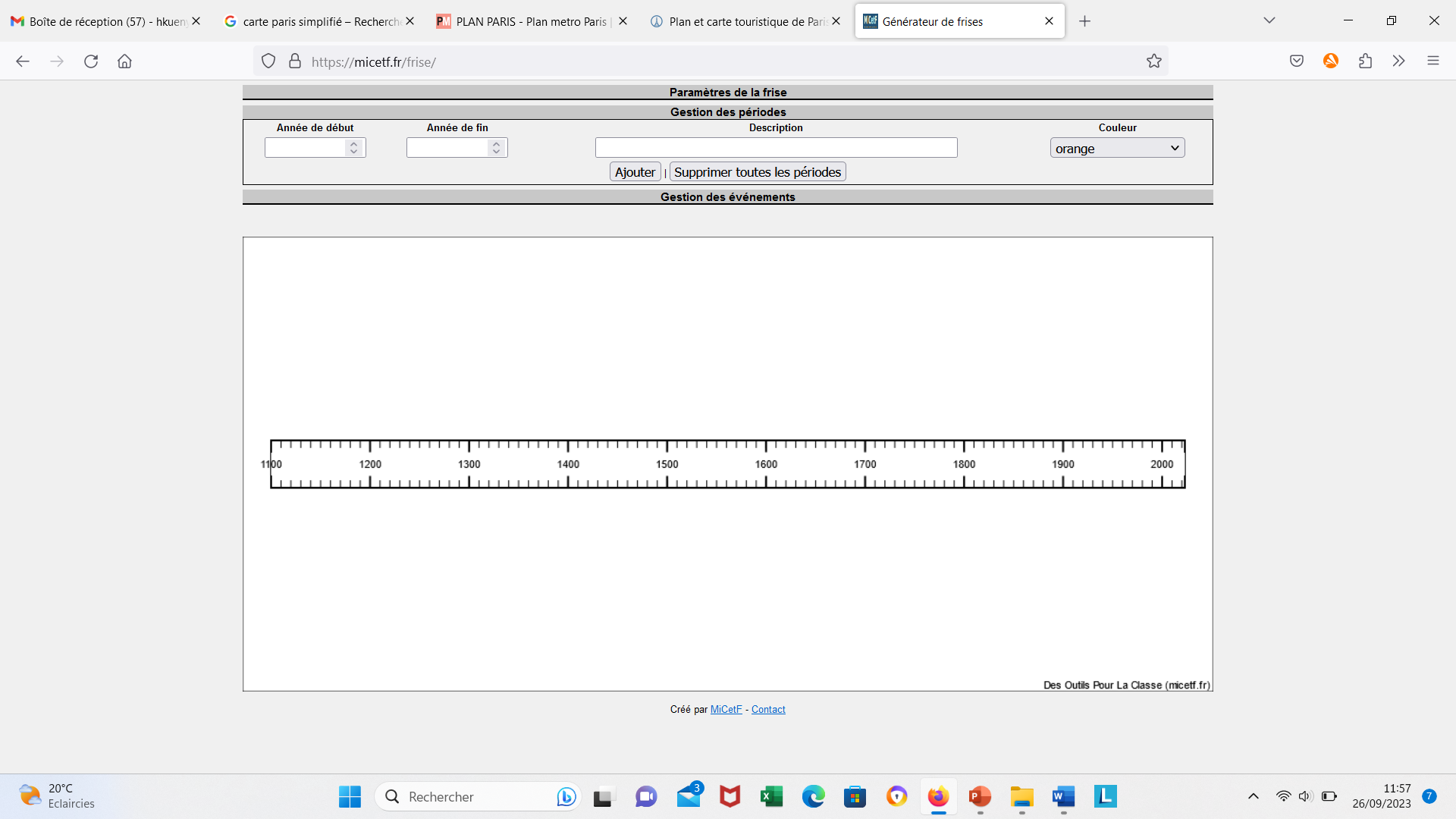 Notre Dame de Paris
Sacré Cœur
Trocadéro
Opéra Garnier
2
4
1
3
Tour Eiffel
Champs Elysée
Pyramide du Louvre
Panthéon
5
7
6
8
Place de l’Etoile
Obélisque
Concorde
Arc de Triomphe
9
10
11
12
Et si on flanait dans Paris
2
10
3
5
11
4
7
1861
1163
1836
1875
1887
1674
1757
1877
1754
1805
1806
1989
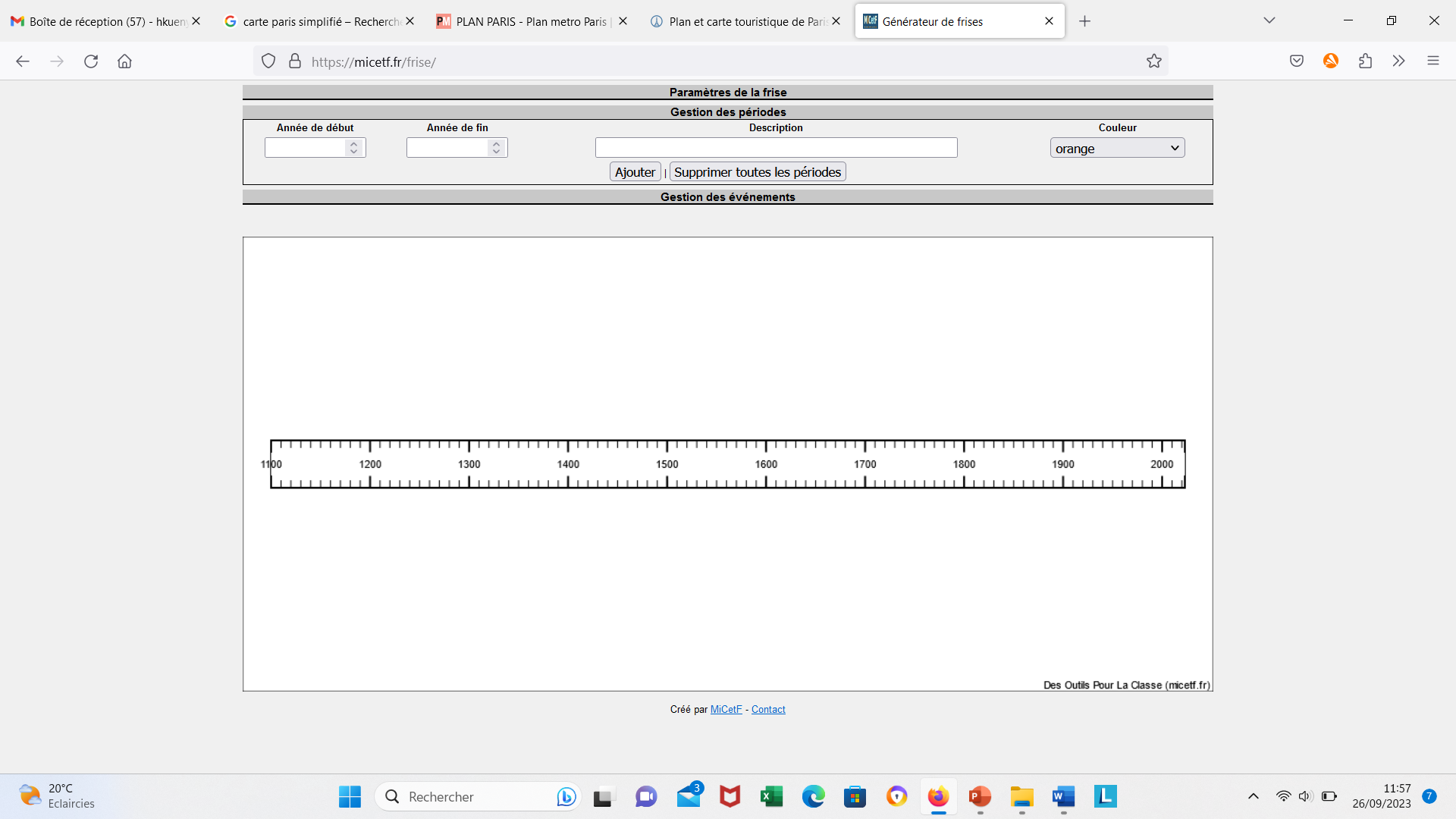 6
8
9
12
1
Notre Dame de Paris
Sacré Cœur
Trocadéro
Opéra Garnier
2
4
1
3
Tour Eiffel
Champs Elysée
Pyramide du Louvre
Panthéon
5
7
6
8
Place de l’Etoile
Obélisque
Concorde
Arc de Triomphe
9
10
11
12